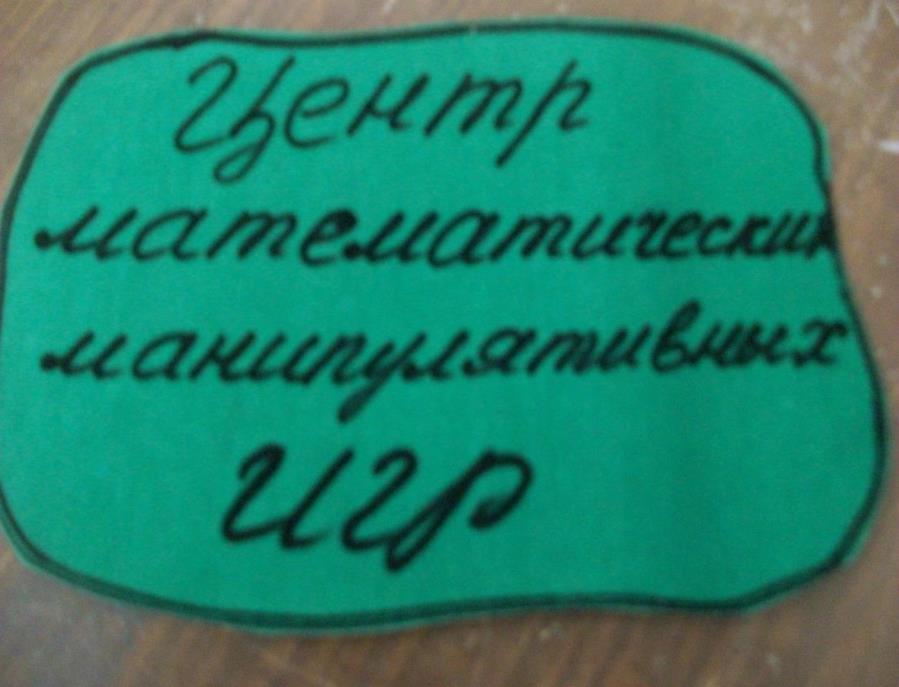 1) Ежедневный  пересчёт  пополняемой  библиотеки произведений А.С. Пушкина (для более развитых  детей – счёта парами, тройками).
2)  Настольные игры  по произведениям  А.С. Пушкина.
3) «Сказочные  последовательности»
«Игра Сказочные  последовательности.»
1) На мольберте  выложены картинки с изображениями из
«Сказки о царе Салтане.»   Дети должны разложить их в сказочной последовательности: князь Гвидон  сначала превратился в муху, потом в комара и, наконец, в шмеля.
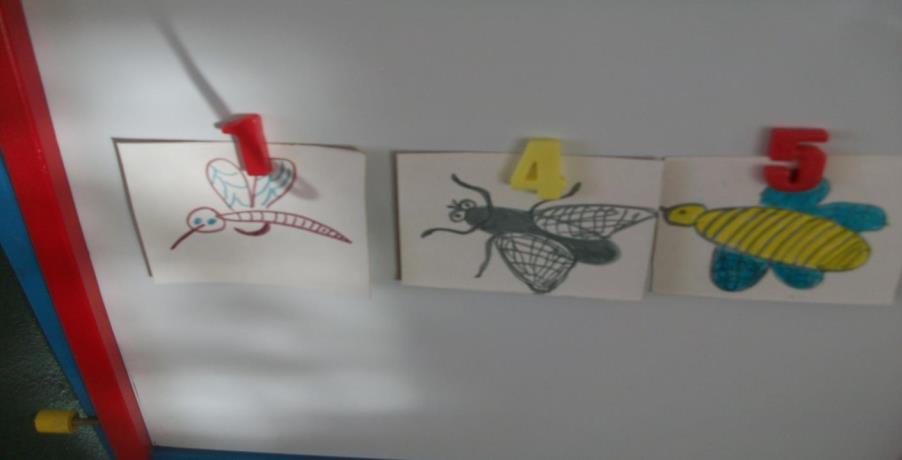 2) На мольберте выкладываются картинки с изображением месяца, солнца, ветра. Дети должны расставить их в той последовательности, в которой царевич Елисей из сказки «О мёртвой царевне» обращался к ним с вопросами о  своей невесте.
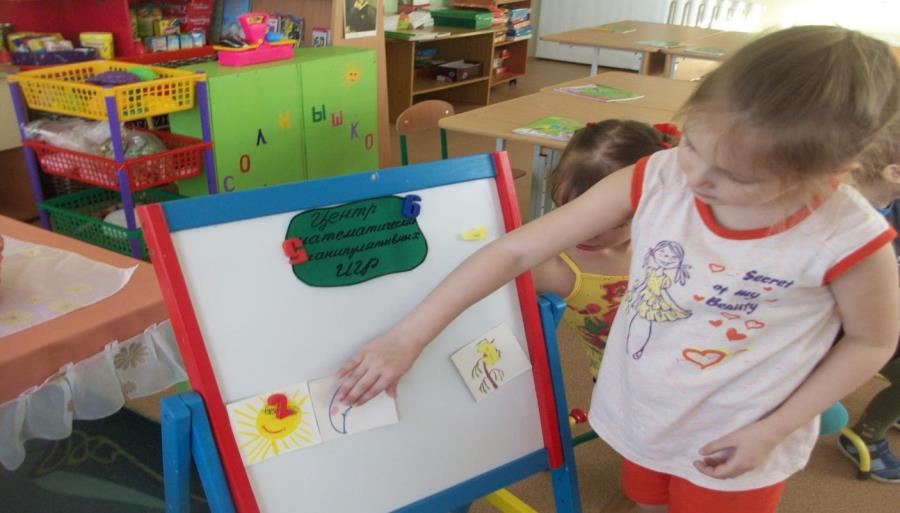 3) На мольберте выкладываются картинки  животных: заяц, коза, слон, лиса, лошадь. Дети должны  выбрать  тех животных, которые  помогли Балде из  сказки «О попе и  работнике его Балде» обхитрить  чертят.
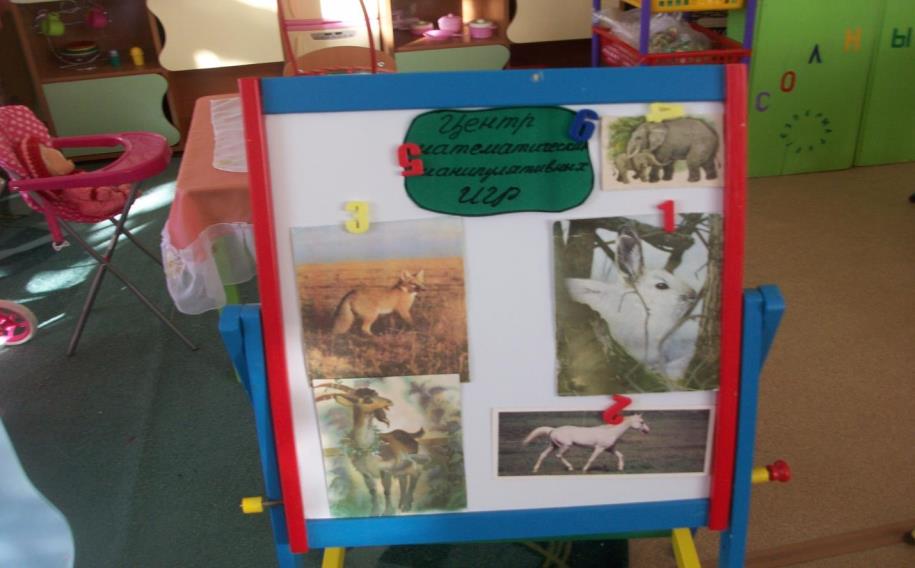 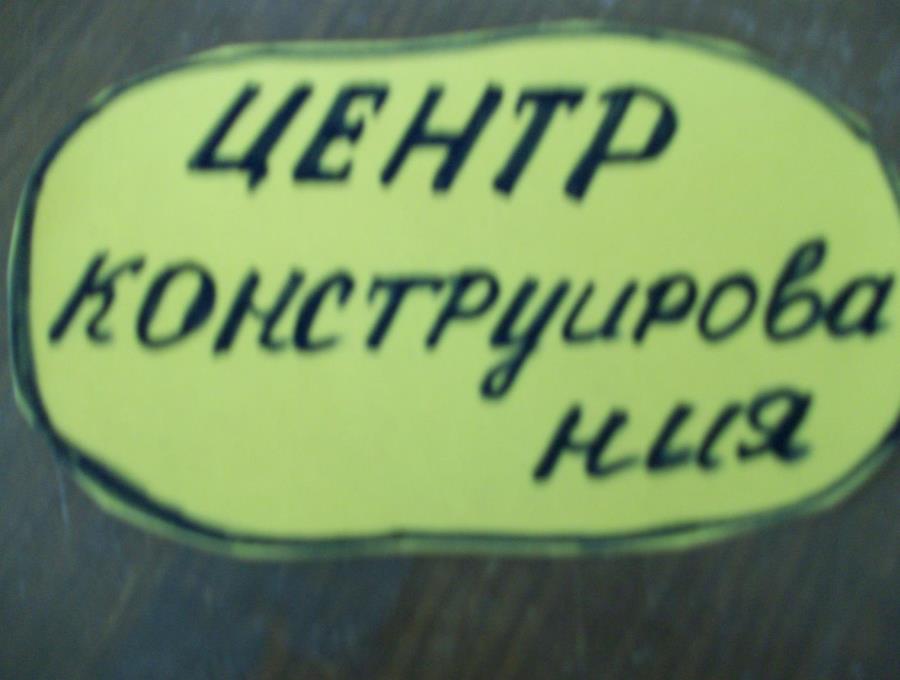 Задача состояла в том, чтобы научить приёмам конструирования и моделирования через практическую работу на уровне понимания, применения. Развивать логическое мышление, конструкторские умения, творческую инициативу. Воспитывать ответственное отношение к труду, аккуратность, умение работать в команде.
1) Конструирование из  пластиковых бутылок  и коробок  из  под  молока – дуб  зелёный, который  растёт у Лукоморья.
В  бутылку, служащую основанием  дуба, наливаем  воды для устойчивости. Сверху «одеваем»  коробку из-под  молока.
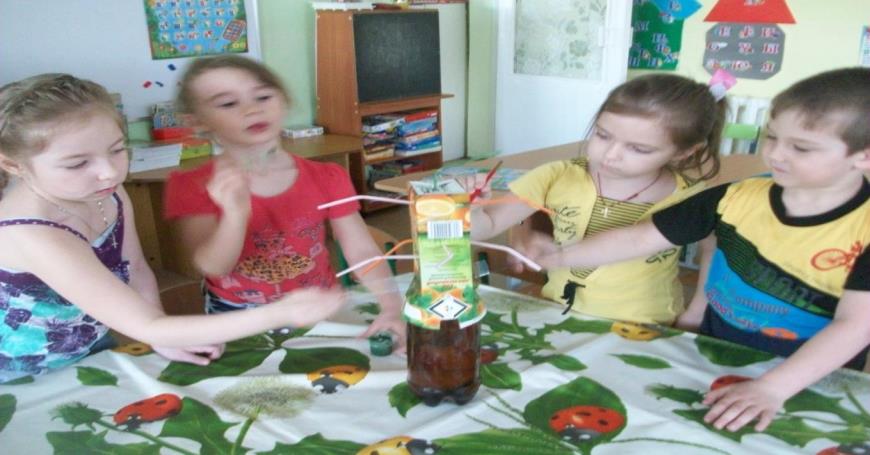 Формируем ствол и ветви и закрашиваем их зелёной гуашью.
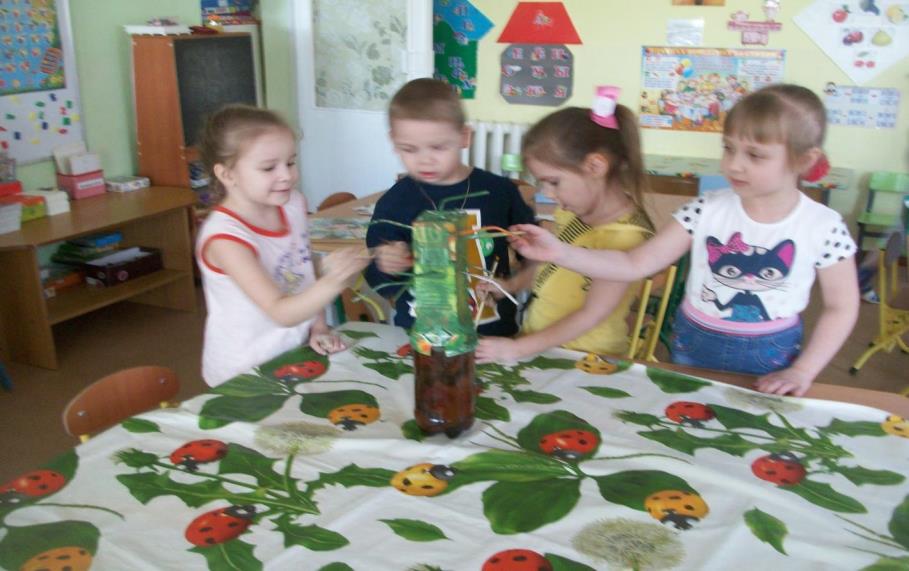 Затем украшаем крону листьями дуба, которые вырезали из картона.
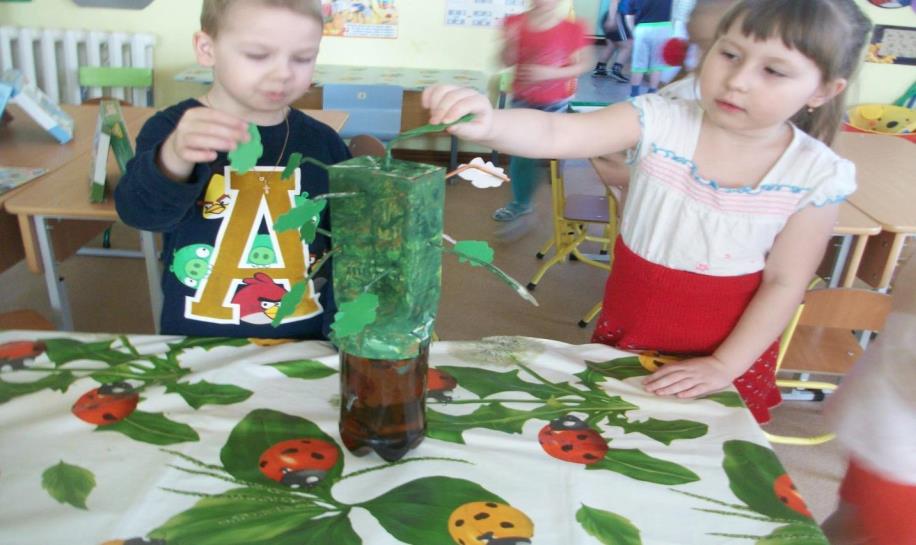 И «золотой цепью», сделанной из цветной бумаги.
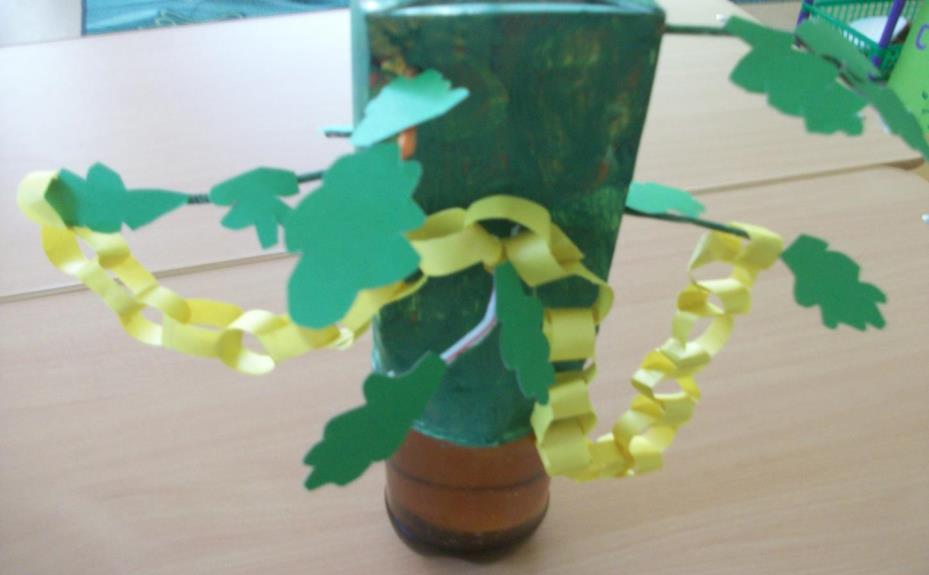 2) Конструирование  из бумаги «Рыбки». Дети конструируют рыбок по схеме, «оригами».
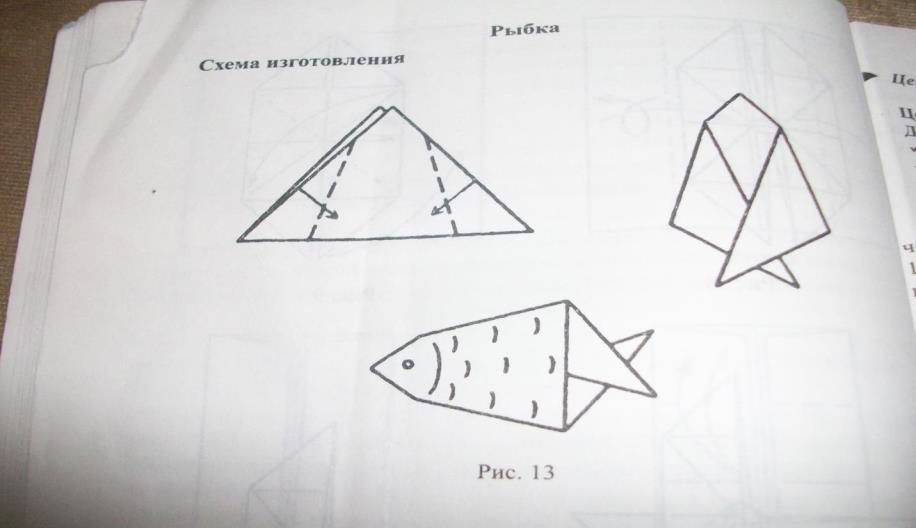 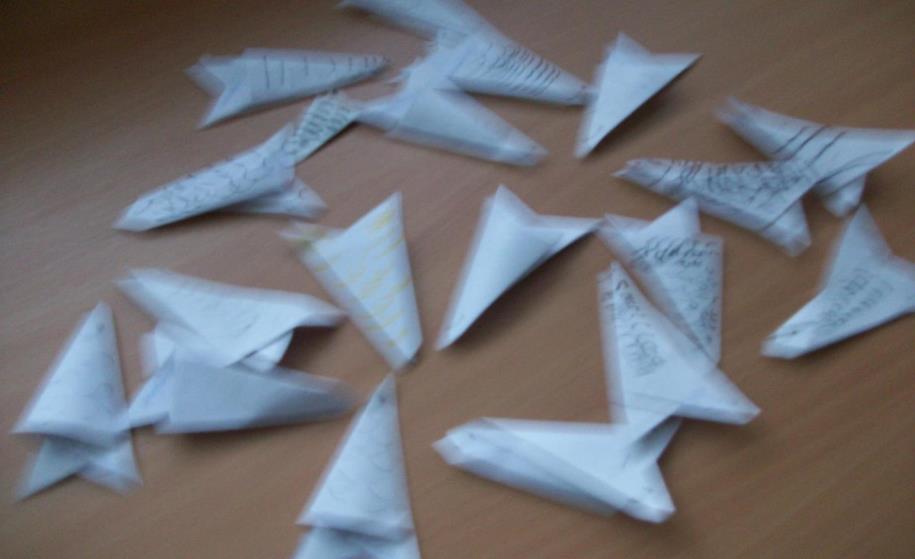 Полученные фигурки рыбок  можно  использовать  в игре.
Ритмопластика. «Рыбки». Задача направлена на развитие плавности речи, умение сочетать слово и движение , развитие координации движений рук под музыку, пластичности, ориентирования детей в пространстве.
«Ручеёк» Эту игру знал и любил А. С . Пушкин. В ней нет необходимости быть сильным, ловким, быстрым. Эта игра иного рода - эмоциональная, она создаёт настроение, весёлое и жизнерадостное .
По окончании работы над темой проекта мы ещё раз вспомнили все занятия в рамках проекта. Это дало возможность понять, все ли дети усвоили тему правильно, кто открыл что – то новое для себя, какое из занятий больше всего понравилось и почему. Таким образом,  можно сделать  вывод о том, что организация  образовательного  процесса с детьми  старшего возраста по программе «Сообщество»  ввиде совместной деятельности  со взрослыми, с учётом  интересов, способностей и потребностей каждого  ребёнка, способствует  социально-личностному  развитию.  Дети становятся  более  раскрепощёнными  и самостоятельными, целеустремлёнными  и уверенными в себе,  общительными, более  внимательными  и заботливыми  по  отношению к  сверстникам  и  взрослым;  способными к взаимопониманию  и сотрудничеству.
У  детей  формируется  способность коллегиально   принимать  решения  и  следовать  их выполнению.  Все  это  несомненно  создаёт  предпосылки  для их успешного дальнейшего развития  в будущем.